Dirk Zimoch  ::  Controls Section  ::  Paul Scherrer Institut
Channel Access PushProposal for a New Connection Method
EPICS Collaboration Meeting at ICALEPCS 2017
Channel Access Monitor Workflow
Current (simplified) work flow to set up a monitor










What's wrong?
Some “clients” (e.g. archiver) flood the network with broadcasts.Reasons: wrong configuration, IOCs offline, …
Archiver not a client at all, it's a service!
Page 2
Clients vs Services
Let the IOC push its PVs to the service!
Use info fields in records for configuration
IOC does connection management
Page 3
Channel Access Push Workflow
Proposed work flow to send data to services







A Channel Access service would be passive
Service needs no PV list configuration
PV list cannot be outdated
Service does not send search broadcasts
IOC pushes PVs to service
Event/subscription concept and code probably does not change much
“Only” connection setup needs to be developed
Page 4
What do you think?
Does this look useful?
Channel Access or PV Access or both?
Anyone volunteering to implement it?
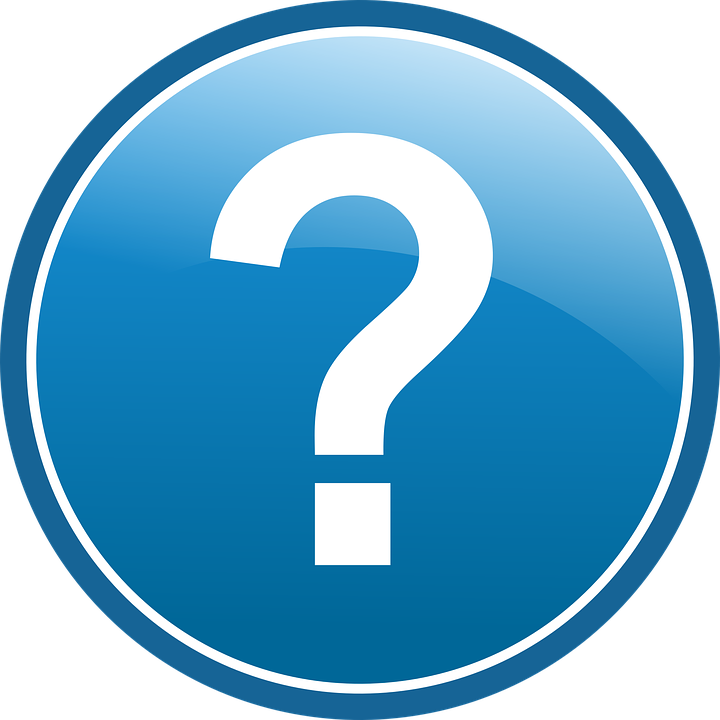 Page 5